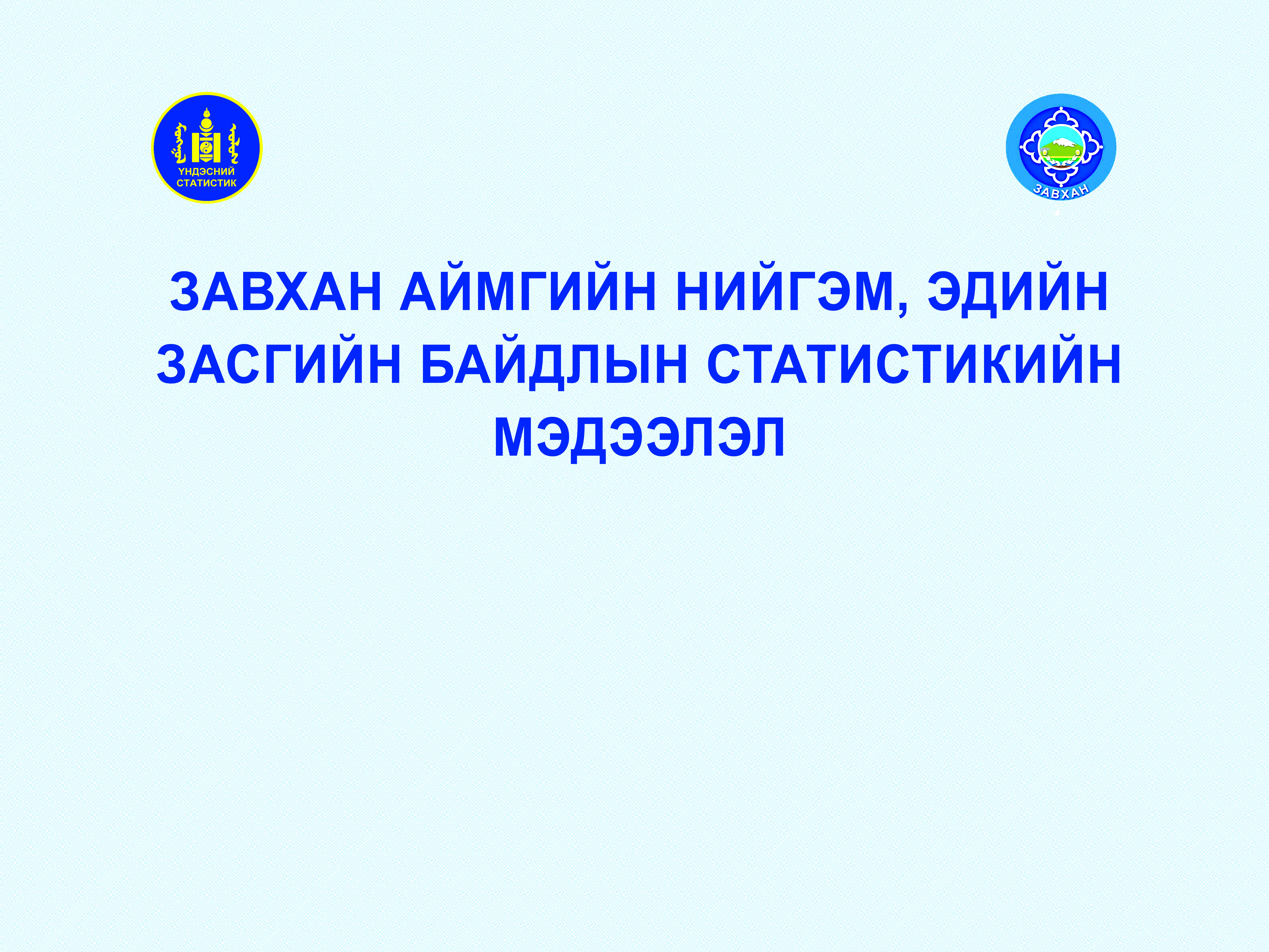 2015.05.10
ХҮН АМ, НИЙГМИЙН ҮЗҮҮЛЭЛТ - Хөдөлмөр
Эхний 4 сард 1162 хүн хөдөлмөр эрхлэлтийн албанд бүртгэгдсэн нь өнгөрсөн оны мөн үеэс  25.2 хувь буюу 234 хүнээр нэмэгдсэн байна. Энэ сард 18 хүн хөдөлмөрийн хэлтсээр зуучлуулан ажилд орсон байна.
2
ХҮН АМ, НИЙГМИЙН ҮЗҮҮЛЭЛТ-Эрүүл мэнд
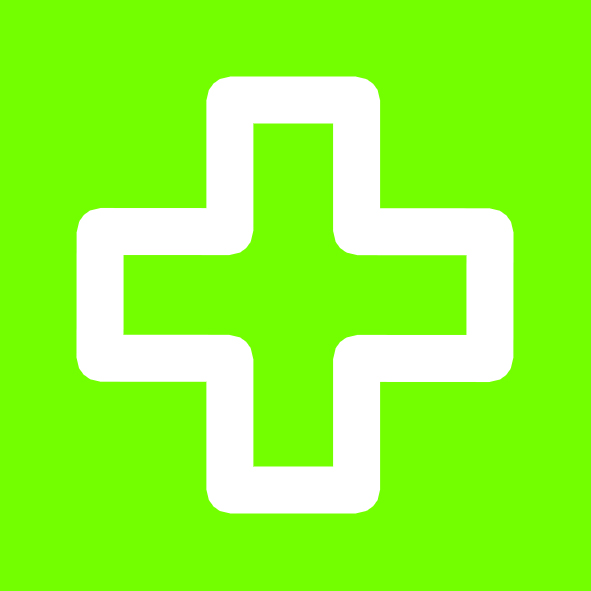 3
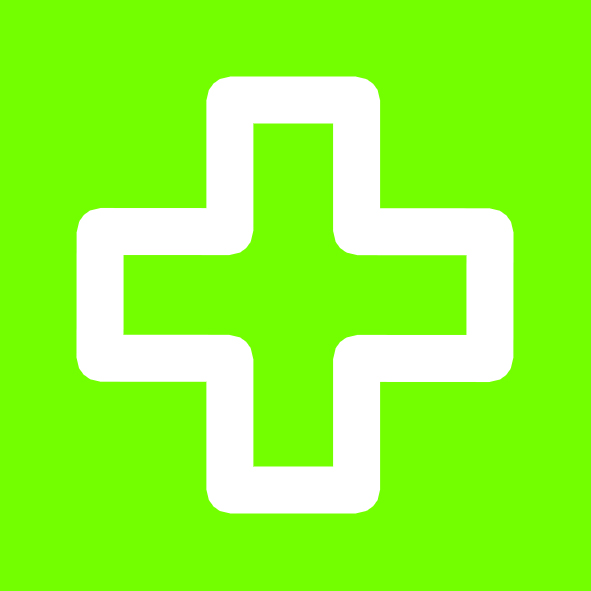 ЭРҮҮЛ МЭНД
5 сарын 1-ний байдлаар аймгийн хэмжээнд 561 эх амаржиж, 563 хүүхэд амьд төрж, 126 хүн нас барж, 1 хүртэл насны хүүхэд 16 эндэж, нийт 190 халдварт өвчин бүртгэгдсэн нь өнгөрсөн оны мөн үетэй харьцуулахад төрсөн эх 23, нас баралт 15-аар буурч, нэг хүртэлх насны хүүхдийн эндэгдэл 3-аар, халдварт өвчин 63-аар тус тус нэмэгдсэн байна. Эхний 4 сард 6.4 мянган өвчтөнийг 49.8 мянган ор хоногоор хэвтүүлж  эмчлэн, 100.4 мянган хүнд амбулатороор үйлчилж, 547 жирэмсэн эхийг шинээр хяналтанд авч, 559 удаагийн сургалтанд 14.2 мянган хүнийг хамруулсан байна
4
МАКРО ЭДИЙН ЗАСГИЙН ҮЗҮҮЛЭЛТХэрэглээний үнийн индекс
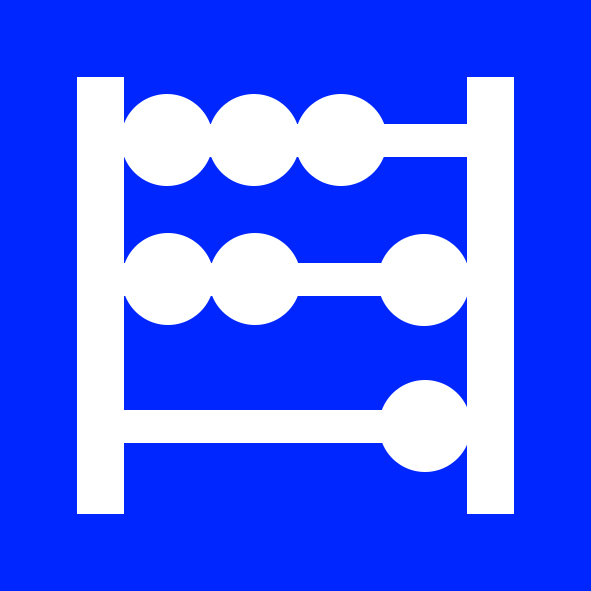 Хэрэглээний бараа, үйлчилгээний ерөнхий индекс 4-р сард 120.5 хувь болж өнгөрсөн оны мөн үеэс 3.2 хувиар, өнгөрсөн сараас 0.4 хувиар тус тус өссөн байна.
5
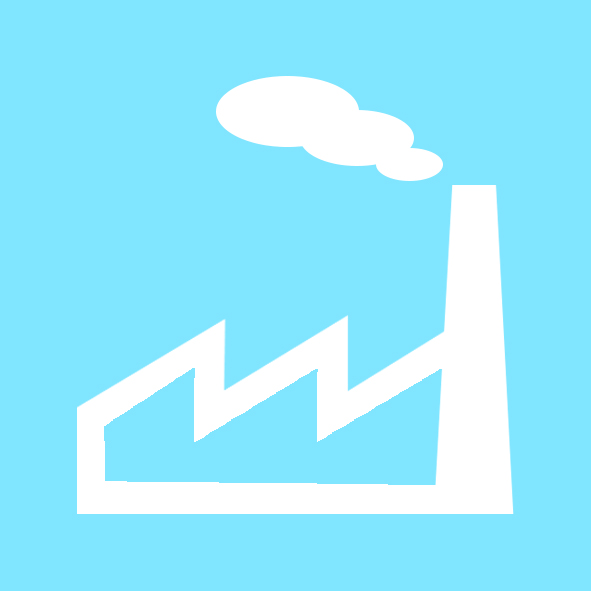 АЖ ҮЙЛДВЭРИЙН САЛБАРЫН НИЙТ ҮЙЛДВЭРЛЭЛ ЭХНИЙ 4 САРЫН БАЙДЛААР /ОНЫ ҮНЭЭР/
6
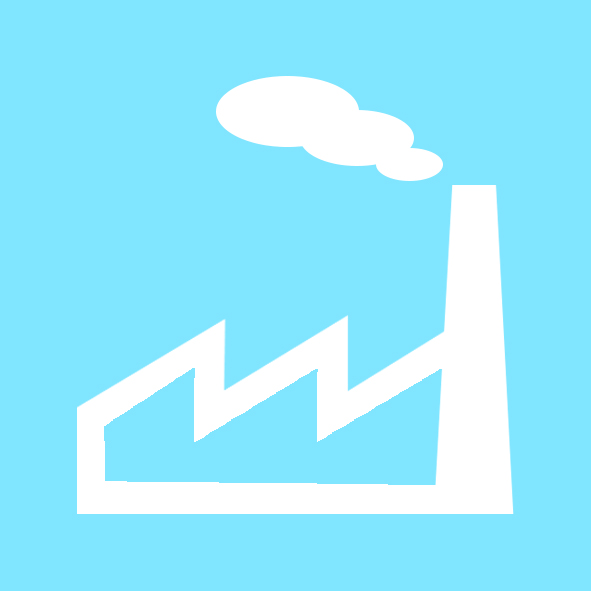 АЖ ҮЙЛДВЭР
Аж үйлдвэрийн нийт бүтээгдэхүүний үйлдвэрлэл эхний 4 сарын  байдлаар  оны үнээр  4797.0  сая  төгрөг болж, өнгөрсөн оноос 7.9 хувиар буюу  349.6 сая төгрөгөөр, 2011 оноос 3.1  хувиар буюу 145.8 сая төгрөгөөр өссөн байна. Үүнд хүнсний бүтээгдэхүүн үйлдвэрлэл, хувцас, модон эдлэл, гурил зэрэг бүтээгдэхүүний үйлдвэрлэлүүд  өмнөх оны мөн үеэс 12.0%-4.1 дахин өссөн байна. Уул уурхайн олборлолт явагдаж байгаа нь улс, аймгийн эдийн засагт эерэг нөлөө үзүүлж байна. Нийт үйлдвэрлэлд цахилгаан, дулаан, усан хангамжийн үйлдвэрлэл  64.0 хувийг, хүнсний үйлдвэрлэл  19.9  хувь, хувцас үйлдвэрлэл  8.2  хувь, модон эдлэл үйлдвэрлэл  3.1 хувь, гурил үйлдвэрлэл 1.5  хувь,  бусад үйлдвэрлэл 3.3  хувийг тус тус эзэлж байна.
7
НЭГ ЦОНХНЫ ҮЙЛЧИЛГЭЭ ЭХНИЙ 4 САРЫН БАЙДЛААР
8
ХӨДӨӨ АЖ АХУЙН САЛБАР/эхнйи 4 сараар/
9
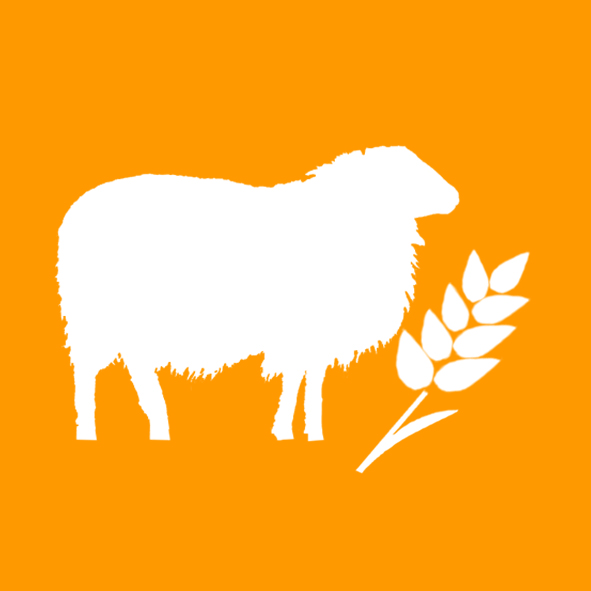 10
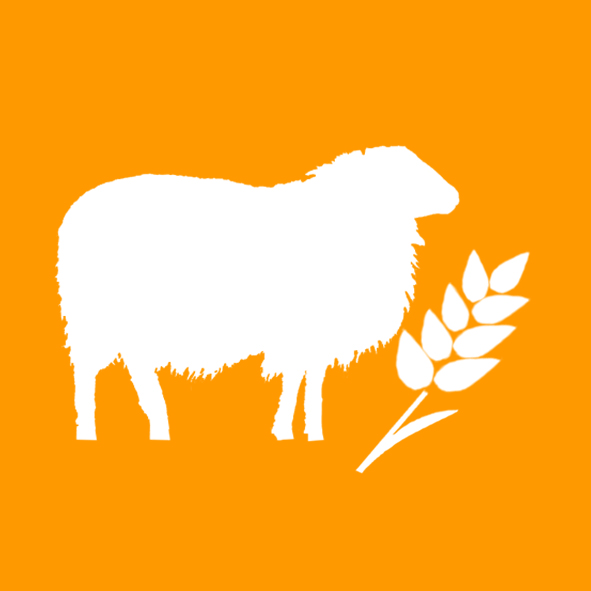 Төл бойжилт: 5 сарын 1-ний байдлаар оны эхний эх малын 76.8 хувь нь буюу 908.1 мянган эх мал төллөж, гарсан төлийн 98.8 хувь буюу 898.0 мянган төл бойжиж байгаа нь өнгөрсөн оны мөн үеэс эх малын төллөлт 104.6 мянга, бойжсон төл 103.6 мянгаар нэмэгдлээ. Өнгөрсөн оны мөн үеэс төлийн хорогдол 1.1 мянгаар буюу 10.5 хувиар өссөн байна.
Том малын зүй бус хорогдол: Эхний 4 сард аймгийн дүнгээр 4.6 мянган том мал зүй бусаар хорогдсон нь оны эхний малын 0.2 хувь, нийт хорогдолд өвчний хорогдол 7.8 хувь,  хээлтэгч малын хорогдол 12.8 хувь, бог малын хорогдол 83.0 хувийг тус тус эзэлж байна. Том малын зүй бусын хорогдлыг өнгөрсөн оны мөн үетэй харьцуулахад 12.5 мянгаар буюу 3.7 дахин буурсан байна.
11
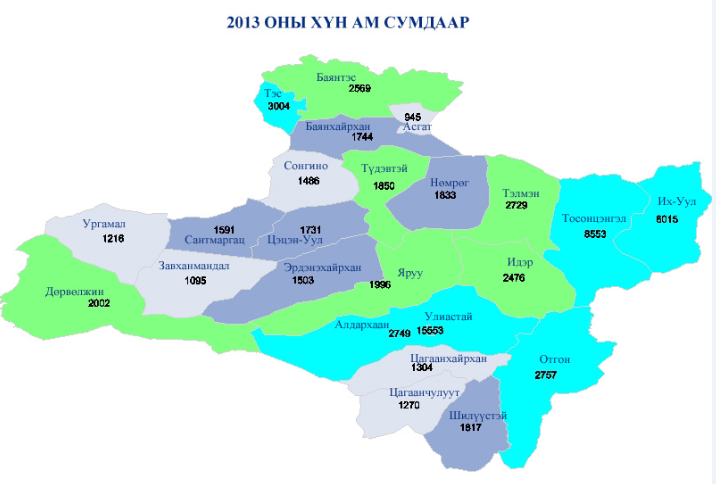 АНХААРАЛ ТАВЬСАНД БАЯРЛАЛАА.
Завхан аймгийн статистикийн хэлтэс
12